CSC 2224: Parallel Computer Architecture and ProgrammingParallel Processing, Multicores
Prof. Gennady Pekhimenko
University of Toronto
Fall 2019
The content of this lecture is adapted from the lectures of 
Onur Mutlu @ CMU
Summary
Parallelism
Multiprocessing fundamentals
Amdahl’s Law

Why Multicores?
Alternatives
Examples
2
Flynn’s Taxonomy of Computers
Mike Flynn, “Very High-Speed Computing Systems,” Proc. of IEEE, 1966
SISD: Single instruction operates on single data element
SIMD: Single instruction operates on multiple data elements
Array processor
Vector processor
MISD: Multiple instructions operate on single data element
Closest form: systolic array processor, streaming processor
MIMD: Multiple instructions operate on multiple data elements (multiple instruction streams)
Multiprocessor
Multithreaded processor
3
Why Parallel Computers?
Parallelism: Doing multiple things at a time
Things: instructions, operations, tasks
Main Goal: Improve performance (Execution time or task throughput)
Execution time of a program governed by Amdahl’s Law
Other Goals
Reduce power consumption
(4N units at freq F/4) consume less power than (N units at freq F)
Why? 
Improve cost efficiency and scalability, reduce complexity
Harder to design a single unit that performs as well as N simpler units
4
Types of Parallelism & How to Exploit Them
Instruction Level Parallelism
Different instructions within a stream can be executed in parallel
Pipelining, out-of-order execution, speculative execution, VLIW
Dataflow
Data Parallelism
Different pieces of data can be operated on in parallel
SIMD: Vector processing, array processing
Systolic arrays, streaming processors
Task Level Parallelism
Different “tasks/threads” can be executed in parallel
Multithreading
Multiprocessing (multi-core)
5
Task-Level Parallelism
Partition a single problem into multiple related tasks (threads)
Explicitly: Parallel programming
Easy when tasks are natural in the problem
Difficult when natural task boundaries are unclear
Transparently/implicitly: Thread level speculation
Partition a single thread speculatively
Run many independent tasks (processes) together
Easy when there are many processes
Batch simulations, different users, cloud computing
Does not improve the performance of a single task
6
Multiprocessing Fundamentals
7
Multiprocessor Types
Loosely coupled multiprocessors
No shared global memory address space
Multicomputer network
Network-based multiprocessors
Usually programmed via message passing
Explicit calls (send, receive) for communication
8
Multiprocessor Types (2)
Tightly coupled multiprocessors
Shared global memory address space
Traditional multiprocessing: symmetric multiprocessing (SMP)
Existing multi-core processors, multithreaded processors
Programming model similar to uniprocessors (i.e., multitasking uniprocessor) except
Operations on shared data require synchronization
9
Main Issues in Tightly-Coupled MP
Shared memory synchronization
Locks, atomic operations
Cache consistency
More commonly called cache coherence
Ordering of memory operations 
What should the programmer expect the hardware to provide?
Resource sharing, contention, partitioning
Communication: Interconnection networks
Load imbalance
10
Metrics of Multiprocessors
11
Parallel Speedup
Time to execute the program with 1 processor
                     divided by
Time to execute the program with N processors
12
Parallel Speedup Example
a4x4 + a3x3 + a2x2 + a1x + a0
Assume each operation 1 cycle, no communication cost, each op can be executed in a different processor
How fast is this with a single processor?
Assume no pipelining or concurrent execution of instructions
13
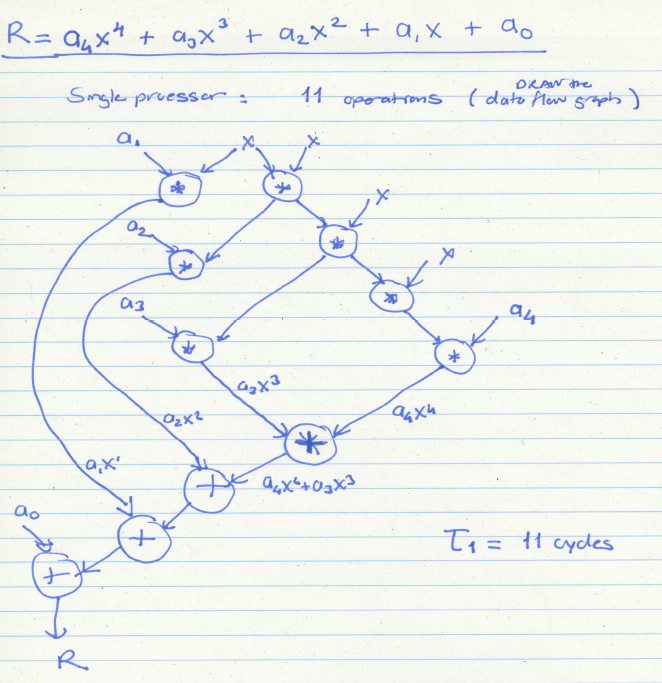 14
Parallel Speedup Example
a4x4 + a3x3 + a2x2 + a1x + a0
Assume each operation 1 cycle, no communication cost, each op can be executed in a different processor
How fast is this with a single processor?
Assume no pipelining or concurrent execution of instructions
How fast is this with 3 processors?
15
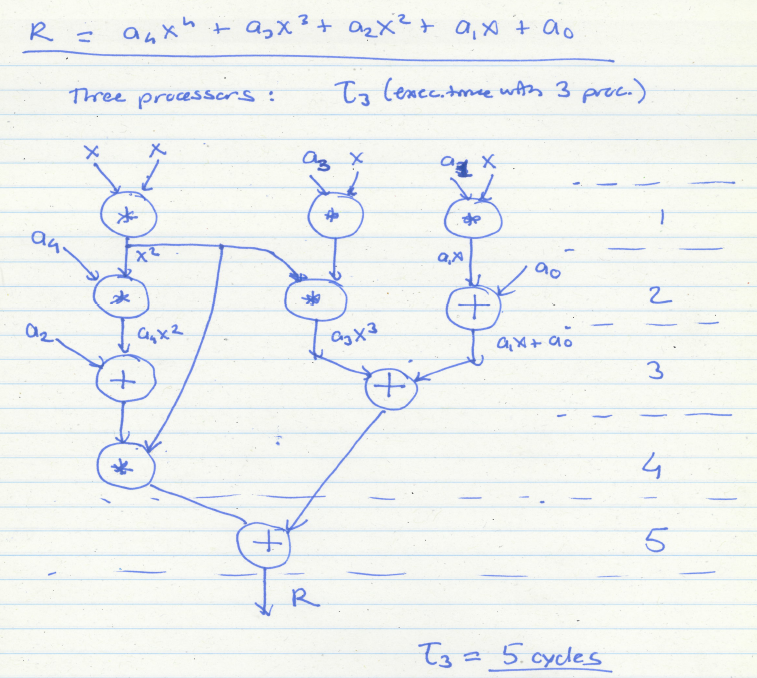 16
Speedup with 3 Processors
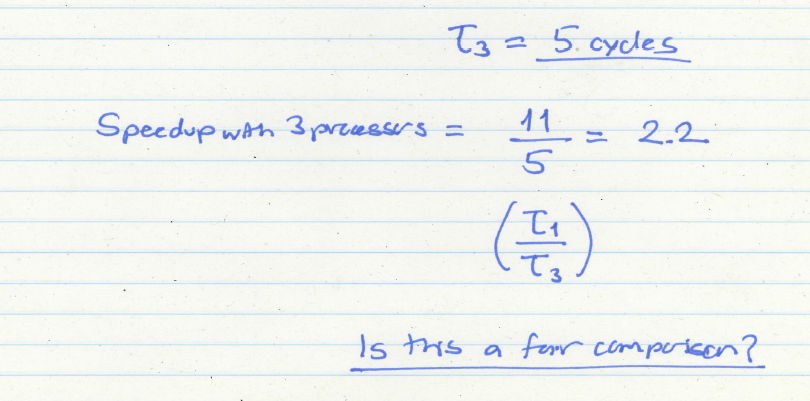 17
Revisiting the Single-Processor Algorithm
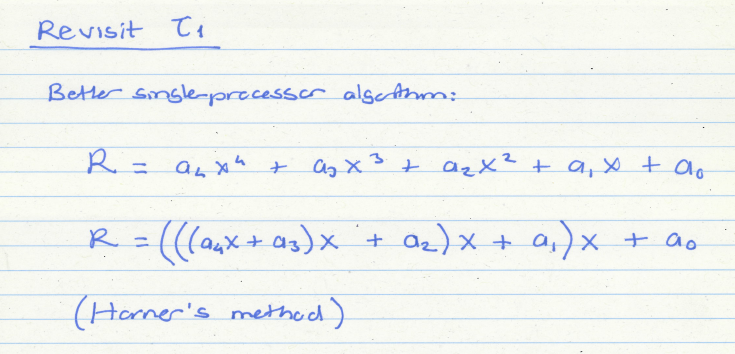 Horner, “A new method of solving numerical equations of all orders, by continuous 
approximation,” Philosophical Transactions of the Royal Society, 1819.
18
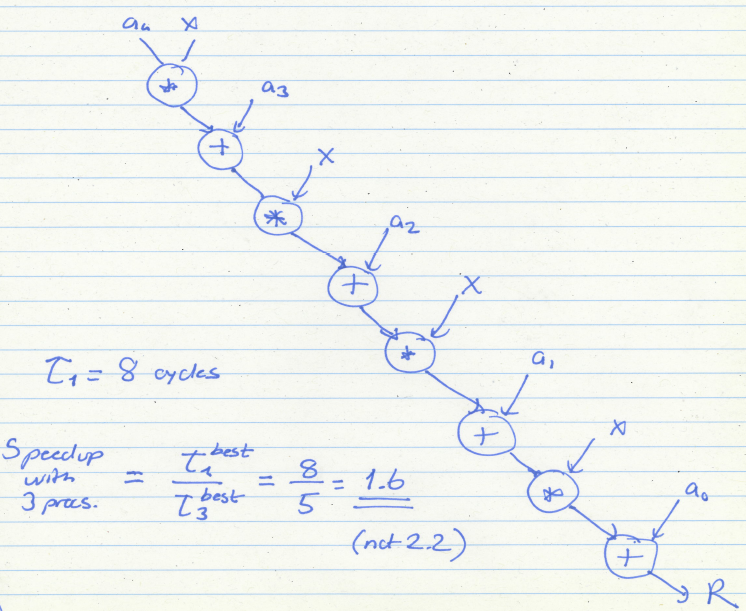 19
Takeaway
To calculate parallel speedup fairly you need to use the best known algorithm for each system with N processors

If not, you can get superlinear speedup
20
Superlinear Speedup
Can speedup be greater than P with P processing elements?
Consider:
Cache effects
Memory effects
Working set
Happens in two ways:
Unfair comparisons
Memory effects
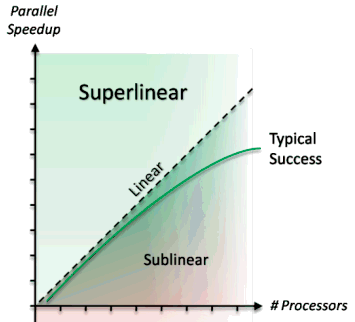 21
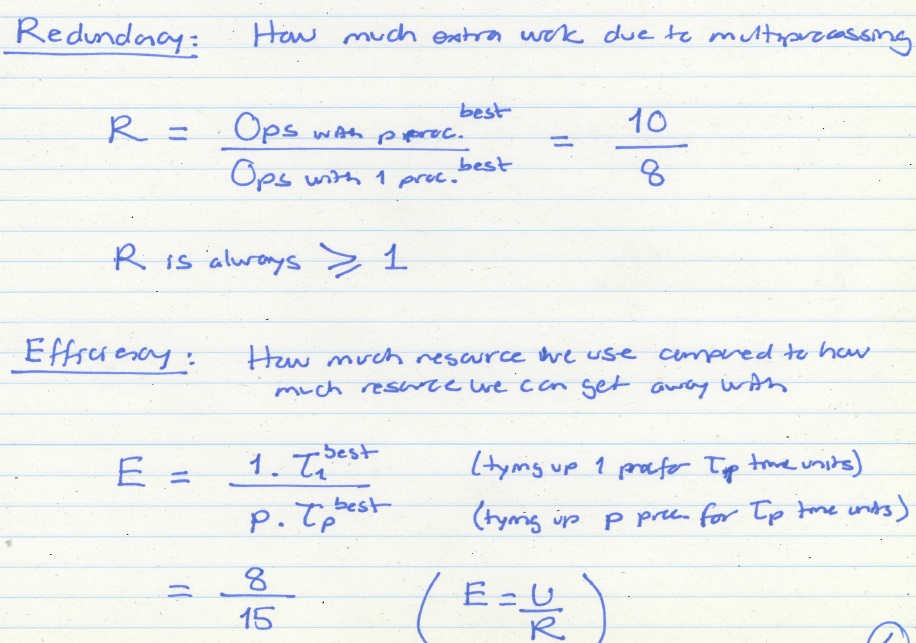 22
Caveats of Parallelism (I)
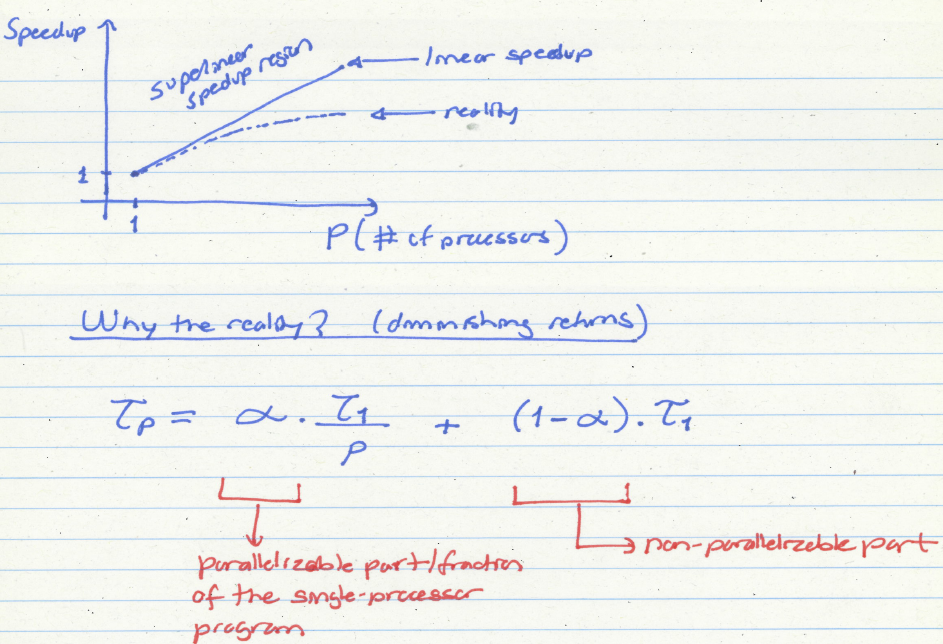 23
Amdahl’s Law
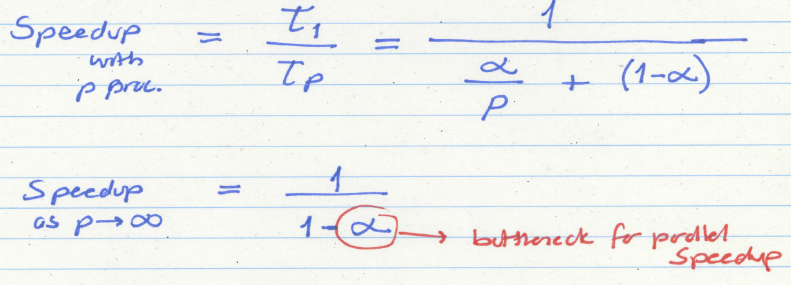 Amdahl, “Validity of the single processor approach to achieving large scale computing capabilities,” AFIPS 1967.
24
Amdahl’s Law
f: Parallelizable fraction of a program
P: Number of processors



Maximum speedup limited by serial portion: 
     Serial bottleneck
1
Speedup =
f
+
1 - f
P
25
Amdahl’s Law Implication 1
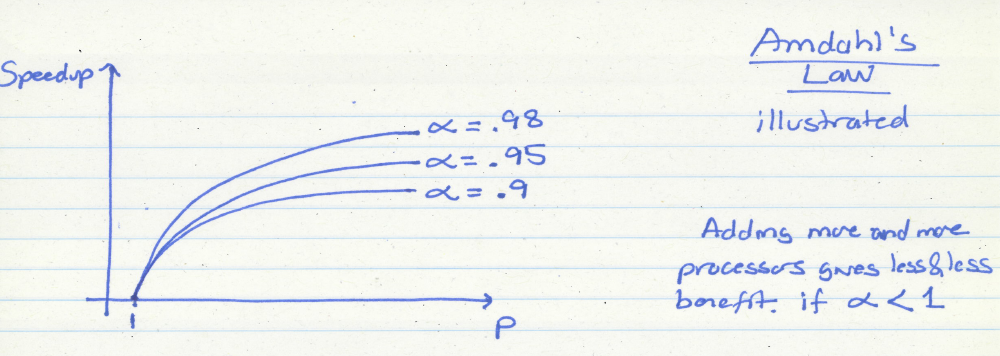 26
Amdahl’s Law Implication 2
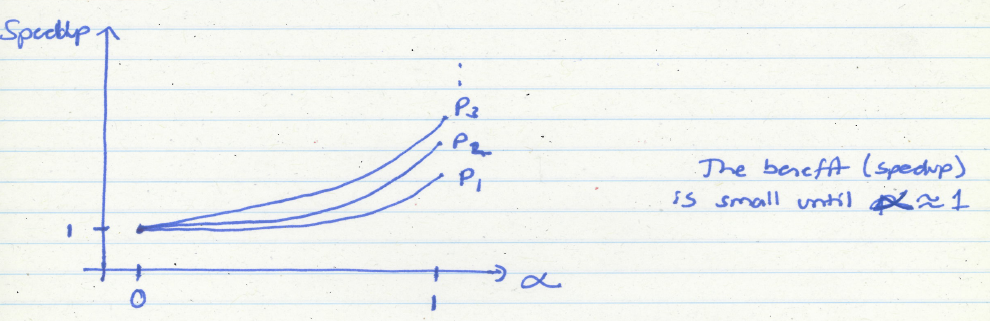 27
Why the Sequential Bottleneck?
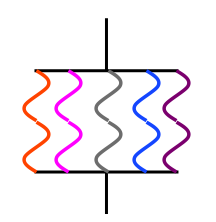 Parallel machines have the sequential bottleneck
Main cause: Non-parallelizable operations on data (e.g. non-parallelizable loops)
	for ( i = 0 ; i < N; i++)
		  A[i] = (A[i] + A[i-1]) / 2
Single thread prepares data and spawns parallel tasks
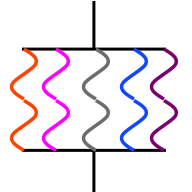 28
Another Example of Sequential Bottleneck
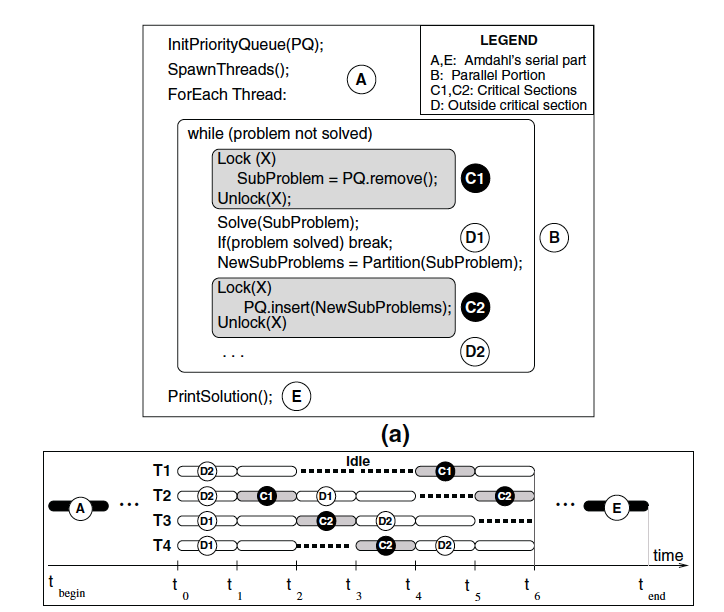 29
Caveats of Parallelism (II)
Amdahl’s Law
f: Parallelizable fraction of a program
P: Number of processors


Parallel portion is usually not perfectly parallel
Synchronization overhead (e.g., updates to shared data)
Load imbalance overhead (imperfect parallelization)
Resource sharing overhead (contention among N processors)
1
Speedup =
f
+
1 - f
P
30
Bottlenecks in Parallel Portion
Synchronization: Operations manipulating shared data cannot be parallelized
Locks, mutual exclusion, barrier synchronization
Communication: Tasks may need values from each other
Load Imbalance: Parallel tasks may have different lengths
Due to imperfect parallelization or microarchitectural effects
Reduces speedup in parallel portion
Resource Contention: Parallel tasks can share hardware resources, delaying each other
Replicating all resources (e.g., memory) expensive
Additional latency not present when each task runs alone
31
Difficulty in Parallel Programming
Little difficulty if parallelism is natural
“Embarrassingly parallel” applications
Multimedia, physical simulation, graphics
Large web servers, databases?
Big difficulty is in 
Harder to parallelize algorithms
Getting parallel programs to work correctly
Optimizing performance in the presence of bottlenecks
Much of parallel computer architecture is about
Designing machines that overcome the sequential and parallel bottlenecks to achieve higher performance and efficiency
Making programmer’s job easier in writing correct and high-performance parallel programs
32
Parallel and Serial Bottlenecks
How do you alleviate some of the serial and parallel bottlenecks in a multi-core processor?
We will return to this question in future lectures
Reading list:
Annavaram et al., “Mitigating Amdahl’s Law Through EPI Throttling,” ISCA 2005.
Suleman et al., “Accelerating Critical Section Execution with Asymmetric Multi-Core Architectures,” ASPLOS 2009. 
Joao et al., “Bottleneck Identification and Scheduling in Multithreaded Applications,” ASPLOS 2012. 
Ipek et al., “Core Fusion: Accommodating Software Diversity in Chip Multiprocessors,” ISCA 2007.
33
Multicores
34
Moore’s Law
Moore, “Cramming more components onto integrated circuits,” 
Electronics, 1965.
35
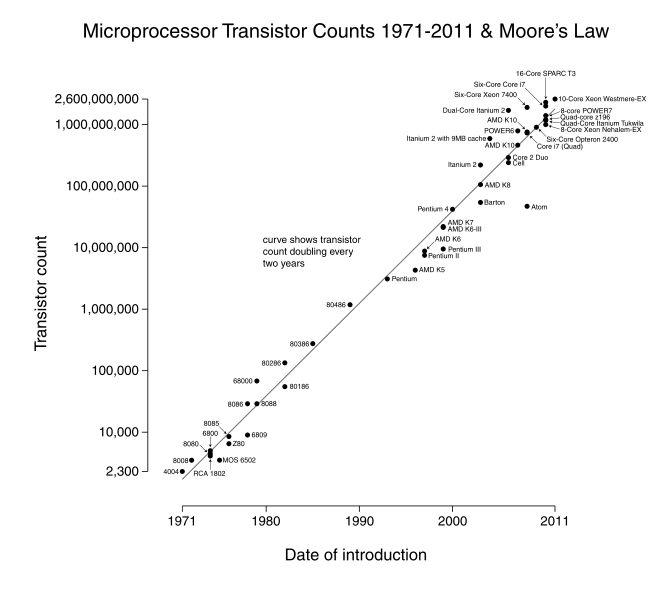 36
Multi-Core
Idea: Put multiple processors on the same die

Technology scaling (Moore’s Law) enables more transistors to be placed on the same die area
What else could you do with the die area you dedicate to multiple processors?
Have a bigger, more powerful core
Have larger caches in the memory hierarchy
Simultaneous multithreading
Integrate platform components on chip (e.g., network interface, memory controllers)
…
37
Why Multi-Core?
Alternative: Bigger, more powerful single core
Larger superscalar issue width, larger instruction window, more execution units, large trace caches, large branch predictors, etc

+ Improves single-thread performance transparently to programmer, compiler
38
Why Multi-Core?
Alternative: Bigger, more powerful single core

- Very difficult to design (Scalable algorithms for improving single-thread performance elusive)
- Power hungry – many out-of-order execution structures consume significant power/area when scaled. Why? 
- Diminishing returns on performance 
- Does not significantly help memory-bound application performance (Scalable algorithms for this elusive)
39
Large Superscalar+OoO vs. MultiCore
Olukotun et al., “The Case for a Single-Chip Multiprocessor,” ASPLOS 1996.
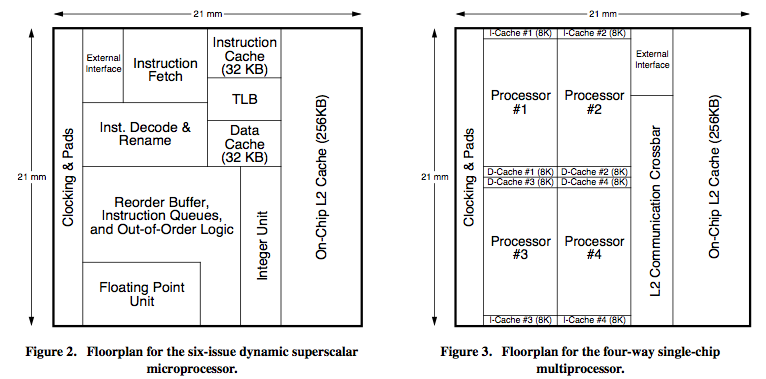 40
Multi-Core vs. Large Superscalar+OoO
Multi-core advantages
+ Simpler cores  more power efficient, lower complexity, easier to design and replicate, higher frequency (shorter wires, smaller structures)
+ Higher system throughput on multiprogrammed workloads  reduced context switches
+ Higher system performance in parallel applications
41
Multi-Core vs. Large Superscalar+OoO
Multi-core disadvantages
- Requires parallel tasks/threads to improve performance (parallel programming)
- Resource sharing can reduce single-thread performance
- Shared hardware resources need to be managed
- Number of pins limits data supply for increased demand
42
Comparison Points…
43
Why Multi-Core?
Alternative: Bigger caches

+ Improves single-thread performance transparently to programmer, compiler
+ Simple to design

- Diminishing single-thread performance returns from cache size. Why?
- Multiple levels complicate memory hierarchy
44
Cache vs. Core
45
Why Multi-Core?
Alternative: (Simultaneous) Multithreading
+ Exploits thread-level parallelism (just like multi-core)
+ Good single-thread performance with SMT
+ No need to have an entire core for another thread
+ Parallel performance aided by tight sharing of caches
46
Why Multi-Core?
Alternative: (Simultaneous) Multithreading
- Scalability is limited: need bigger register files, larger issue width (and associated costs) to have many threads  complex with many threads
- Parallel performance limited by shared fetch bandwidth
- Extensive resource sharing at the pipeline and memory system reduces both single-thread and parallel application performance
47
Why Multi-Core?
Alternative: Integrate platform components on chip instead

+ Speeds up many system functions (e.g., network interface cards, Ethernet controller, memory controller, I/O controller)

- Not all applications benefit (e.g., CPU intensive code sections)
48
Why Multi-Core?
Alternative: Traditional symmetric multiprocessors

+ Smaller die size (for the same processing core)
+ More memory bandwidth (no pin bottleneck)
+ Fewer shared resources  less contention between threads
49
Why Multi-Core?
Alternative: Traditional symmetric multiprocessors

- Long latencies between cores (need to go off chip)  shared data accesses limit performance  parallel application scalability is limited
- Worse resource efficiency due to less sharing  worse power/energy efficiency
50
Why Multi-Core?
Other alternatives?
Clustering?
Dataflow? EDGE?
Vector processors (SIMD)?
Integrating DRAM on chip?
Reconfigurable logic? (general purpose?)
51
Review next week
“Exploiting ILP, TLP, and DLP with the polymorphous TRIPS architecture”, K. Sankaralingam, ISCA 2003.
52
Summary: Multi-Core Alternatives
Bigger, more powerful single core
Bigger caches
(Simultaneous) multithreading
Integrate platform components on chip instead
More scalable superscalar, out-of-order engines
Traditional symmetric multiprocessors
And more!
53
Multicore Examples
54
Multiple Cores on Chip
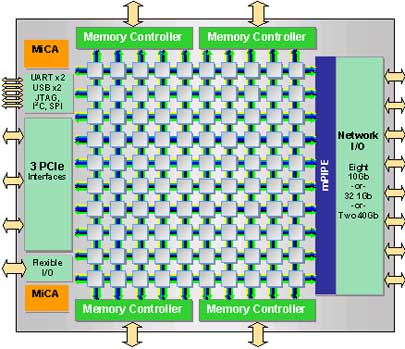 Simpler and lower power than a single large core
Large scale parallelism on chip
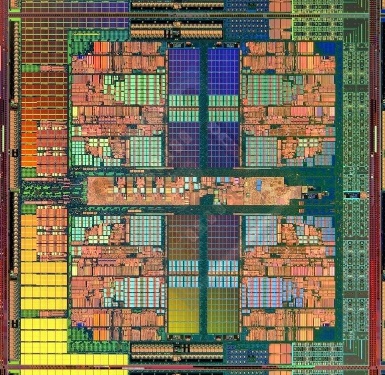 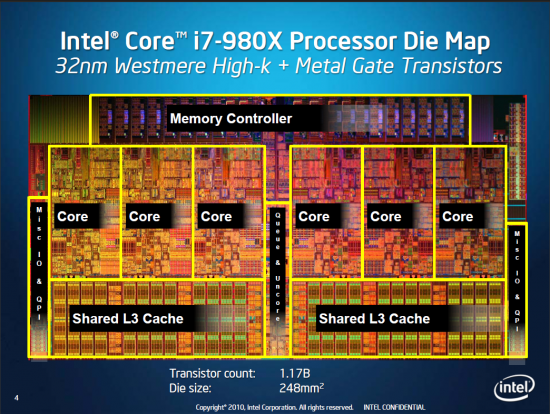 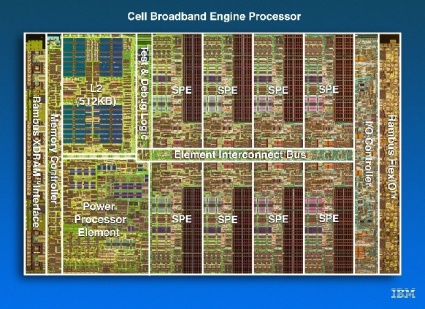 Tilera TILE Gx
100 cores, networked
Intel Core i78 cores
IBM Cell BE8+1 cores
AMD Barcelona
4 cores
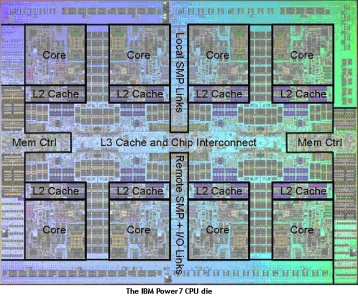 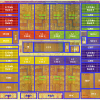 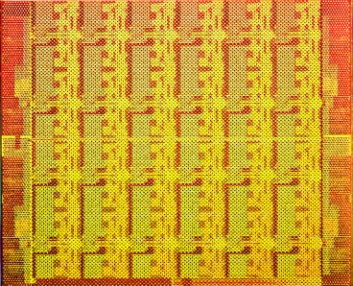 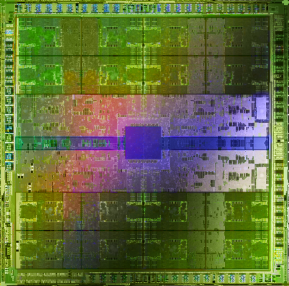 IBM POWER7
8 cores
Intel SCC
48 cores, networked
Sun Niagara II
8 cores
Nvidia Fermi
448 “cores”
55
With Multiple Cores on Chip
What we want:
N times the performance with N times the cores when we parallelize an application on N cores

What we get:
Amdahl’s Law (serial bottleneck)
Bottlenecks in the parallel portion
56
The Problem: Serialized Code Sections
Many parallel programs cannot be parallelized completely
Causes of serialized code sections
Sequential portions (Amdahl’s “serial part”)
Critical sections
Barriers
Limiter stages in pipelined programs
Serialized code sections
Reduce performance
Limit scalability
Waste energy
57
Demands in Different Code Sections
What we want:
In a serialized code section  one powerful “large” core 
In a parallel code section  many wimpy “small” cores
These two conflict with each other:
If you have a single powerful core, you cannot have many cores
A small core is much more energy and area efficient than a large core
58
“Large” vs. “Small” Cores
LargeCore
SmallCore
Out-of-order
Wide fetch e.g. 4-wide
Deeper pipeline
Aggressive branch predictor (e.g. hybrid)
Multiple functional units
Trace cache
Memory dependence speculation
In-order
Narrow Fetch e.g. 2-wide
Shallow pipeline
Simple branch predictor (e.g. Gshare)
Few functional units
Large Cores are power inefficient:e.g., 2x performance for 4x area (power)
59
Meet Small: Sun Niagara (UltraSPARC T1)
Kongetira et al., “Niagara: A 32-Way Multithreaded SPARC Processor,” IEEE Micro 2005.
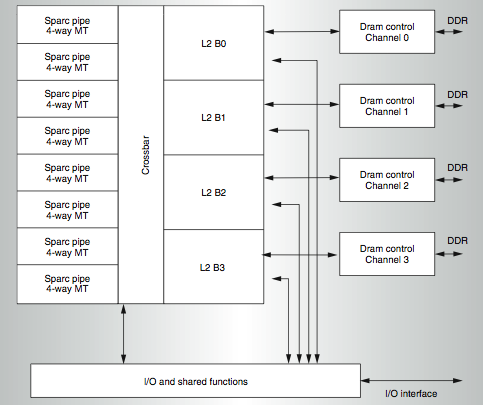 60
Niagara Core
4-way fine-grain multithreaded, 6-stage, dual-issue in-order
Round robin thread selection (unless cache miss)
Shared FP unit among cores
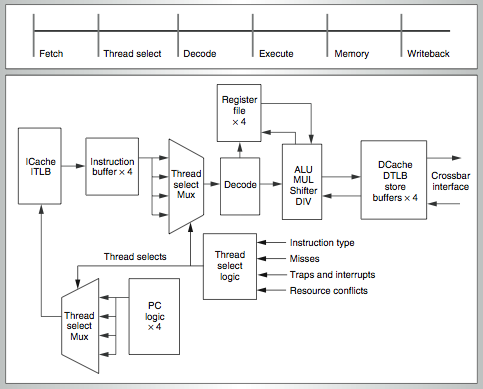 61
Niagara Design Point
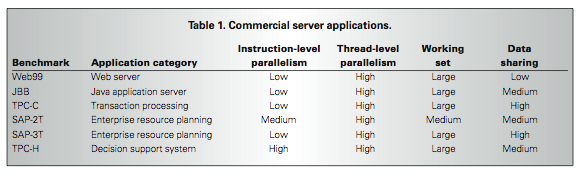 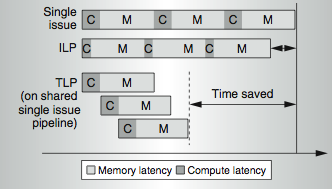 62
Meet Small: Sun Niagara II (UltraSPARC T2)
8 SPARC cores, 8 threads/core. 8 stages. 16 KB I$ per Core. 8 KB D$ per Core. FP, Graphics, Crypto, units per Core. 

4 MB Shared L2, 8 banks, 16-way set associative. 

4 dual-channel FBDIMM memory controllers.

X8 PCI-Express @ 2.5 Gb/s.

Two 10G Ethernet ports @ 3.125 Gb/s.
63
Meet Small, but Larger: Sun ROCK
Chaudhry et al., “Simultaneous Speculative Threading: A Novel Pipeline Architecture Implemented in Sun's ROCK Processor,” ISCA 2009
Goals:
Maximize throughput when threads are available
Boost single-thread performance when threads are not available and on cache misses
Ideas: 
Runahead on a cache miss  ahead thread executes miss-independent instructions, behind thread executes dependent instructions
Branch prediction (gshare)
64
Sun ROCK
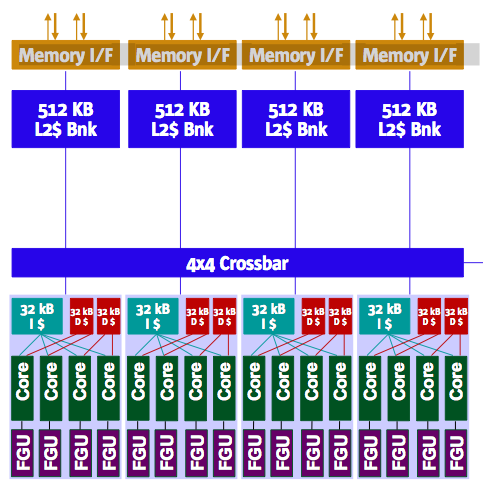 16 cores, 2 threads per core (fewer threads than Niagara 2)
4 cores share a 32KB instruction cache
2 cores share a 32KB data cache
2MB L2 cache (smaller than Niagara 2)
65
More Powerful Cores in Sun ROCK
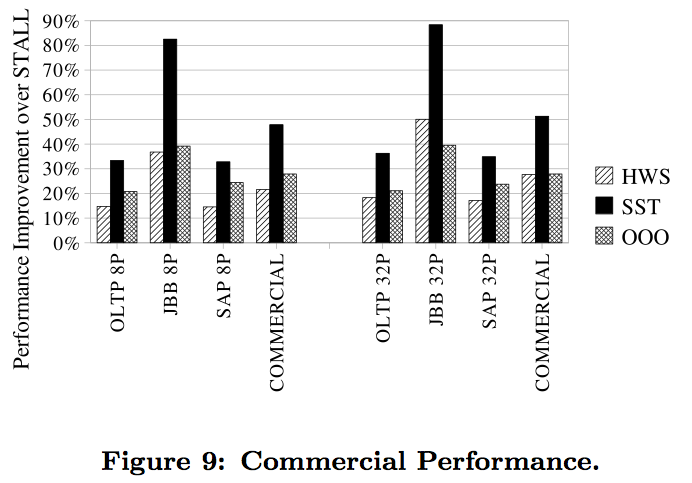 66
Meet Large: IBM POWER4
Tendler et al., “POWER4 system microarchitecture,” IBM J R&D, 2002.

Another symmetric multi-core chip…
But, fewer and more powerful cores
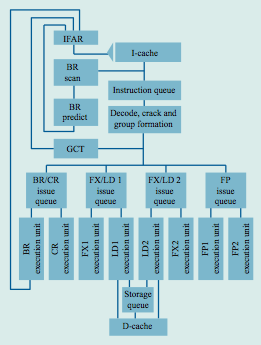 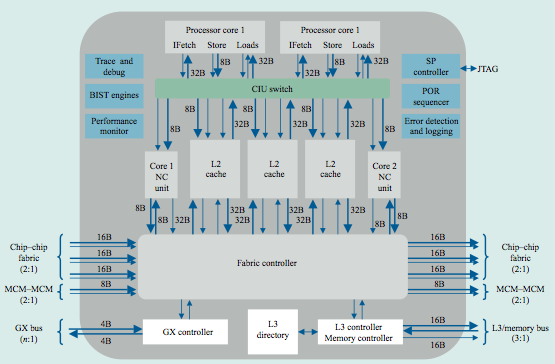 67
IBM POWER4
2 cores, out-of-order execution
100-entry instruction window in each core
8-wide instruction fetch, issue, execute
Large, local+global hybrid branch predictor
1.5MB, 8-way L2 cache
Aggressive stream based prefetching
68
IBM POWER5
Kalla et al., “IBM Power5 Chip: A Dual-Core Multithreaded Processor,” IEEE Micro 2004.
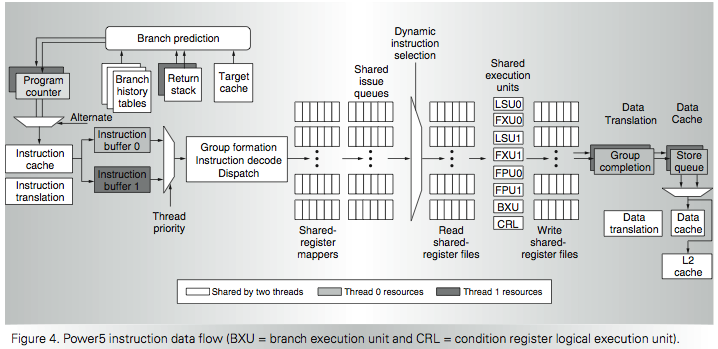 69
Large, but Smaller: IBM POWER6
Le et al., “IBM POWER6 microarchitecture,” IBM J R&D, 2007.

2 cores, in order, high frequency (4.7 GHz)
8 wide fetch
Simultaneous multithreading in each core
Runahead execution in each core
Similar to Sun ROCK
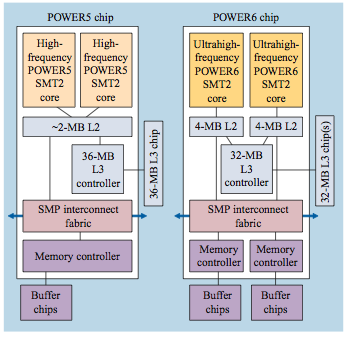 70
Many More…
Wimpy nodes: Tilera

Asymmetric multicores

DVFS
71
Computer Architecture Today
Today is a very exciting time to study computer architecture
Industry is in a large paradigm shift (to multi-core, hardware acceleration and beyond) – many different potential system designs possible
Many difficult problems caused by the shift
Power/energy constraints  multi-core?, accelerators?
Complexity of design  multi-core?
Difficulties in technology scaling  new technologies?
Memory wall/gap
Reliability wall/issues
Programmability wall/problem  single-core?
72
Computer Architecture Today (2)
These problems affect all parts of the computing stack – if we do not change the way we design systems
Problem
Algorithm
User
Program/Language
Runtime System
(VM, OS, MM)
ISA
Microarchitecture
Logic
Circuits
Electrons
73
Computer Architecture Today (3)
You can revolutionize the way computers are built, if you understand both the hardware and the software
You can invent new paradigms for computation, communication, and storage
Recommended book: Kuhn, “The Structure of Scientific Revolutions” (1962)
Pre-paradigm science: no clear consensus in the field
Normal science: dominant theory used to explain things (business as usual); exceptions considered anomalies
Revolutionary science: underlying assumptions re-examined
74
… but, first …
Let’s understand the fundamentals…

You can change the world only if you understand it well enough…
Especially the past and present dominant paradigms
And, their advantages and shortcomings -- tradeoffs
75
CSC 2224: Parallel Computer Architecture and ProgrammingParallel Processing, Multicores
Prof. Gennady Pekhimenko
University of Toronto
Fall 2019
The content of this lecture is adapted from the lectures of 
Onur Mutlu @ CMU
Asymmetric Multi-Core
77
Large
core
Largecore
Large
core
Largecore
Largecore
ACMP
“Tile-Large”
“Tile-Small”
Smallcore
Smallcore
Smallcore
Smallcore
Smallcore
Smallcore
Smallcore
Smallcore
Smallcore
Smallcore
Smallcore
Smallcore
Smallcore
Smallcore
Smallcore
Smallcore
Smallcore
Smallcore
Smallcore
Smallcore
Smallcore
Smallcore
Smallcore
Smallcore
Smallcore
Smallcore
Smallcore
Smallcore
Asymmetric Chip Multiprocessor (ACMP)
Provide one large core and many small cores
+ Accelerate serial part using the large core (2 units)
+ Execute parallel part on small cores and large core for high throughput (12+2 units)
78